Welcome to all 
for the Advertising  Online lecture
By 
Dr. Dhiraj Ovhal 
HOD of Commerce
Q.2  Active parties involved in Advertising Process ?
Meaning:-
Active parties in advertising process means those who are directly and indirectly involved in advertising process such as 
Audience
Advertiser 
Media 
Ad agency
Production Houses/Firms
Government Authority
Marketing Research firms
Q.2  Active parties involved in Advertising Process ?
I am watching Tata Nano Ad on T.V. )
(Way to remember :-
Example .  I am watching Tata Nano Ad on T.V. ) 
( I - means Audience.   

Tata Nano-means Advertiser, 

T.V.-means Media)

 ( Tata has so many products so he will not able to prepare his all  ad campaign therefore he would  take support from Ad Agency.  

And in ad agency the real work will done by Production Houses/Firms . 

All Ads work is controlled and guided by Government authority )
Audience  :-
It means target customers for the ad  campaign  

It includes Viewers, Listeners, Readers-  
Audience - Prospect into regular customer 
. Viewers:- The Audiences are watching T.V
  Listeners:- The Audiences are listing Radio
  Readers:- The Audiences are reading Newspaper, Magazines, etc.
2. Advertiser :- 

Owner or Seller of products

It Includes Manufactures, Seller, Retailers, Wholesalers, Government organisation, Education trust, Hospitals, etc,
3.Media :-
It means channel of communication through which ad messages are transmitted or transferred to the target audience .
There are various media options are available in the market such as 
 Press, Broadcasting, outdoor ,other media.
Ad agency:- 

Meaning:- 
The ad agency plan, prepare and place of advertising campaign in media on behalf of the advertiser.
 Definition :- 
The Association of Advertising Agency of American)
( AAAA)
“An independent business organization, composed of creative and business  people who develop, prepare and place advertising
5. Production Houses/Firms:-

It involves creative people like Copywriters, Visualizes, Art directors who convert raw ideas of advertising into final ad camping .
Various production firms available in the market such as 
                Balaji Films, SRK Production
6. Government Authority :-

Imposed rules and regulation for the smooth functioning of Ad Campaign.
To control advertising  process and make to bound every advertiser to follow ethical code of conduct for advertising.
7. Marketing Research firms:-

It is an independent research organization or firms to collect market data.

It is also part of the advertiser firm to collect relevant marketing data for the ad campaign
(Way to remember :-
Example .  I am watching Tata Nano Ad on T.V. ) 
( I - means Audience.   

Tata Nano-means Advertiser, 

T.V.-means Media)

 ( Tata has so many products so he will not able to prepare his all  ad campaign therefore he would  take support from Ad Agency.  

And in ad agency the real work will done by Production Houses/Firms . 

All work is controlled and guided by Government authority )
Feedback Link :- 
https://forms.gle/U4Da9ykpniL3tpCdA
Thank You
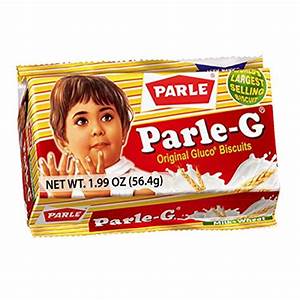 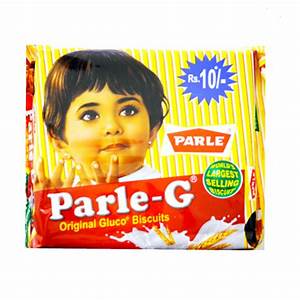 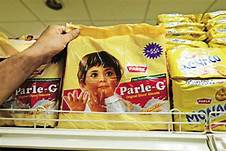 1. What are the Advertising Campaign of Parle G Over the period????
1. What are the Products having by  Parle G????
Parle-G, 20-20, Magix, Milkshakti, Melody, Mango Bite, Poppins, Londonderry, Kismi Toffee Bar, Monaco and KrackJack).
Frooti and Appy.
Parle Bisleri .